Муниципальное образование 
Платошинское сельское поселение
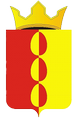 Муниципальная программа 
«Формирование современной
городской среды» на 2018-2022 годы
в Платошинском сельском поселении в рамках реализации приоритетного проекта
«Формирование комфортной городской среды»
Дизайн-проект благоустройства общественной территории сельского стадиона с. Платошино, ул. Школьная, 42а
Общественная и социальная значимость
Сельский стадион площадью  24243 кв.м. расположен в старой части с. Платошино и на сегодняшний день является одним из наиболее посещаемых общественных территорий Платошинского сельского поселения. На территории стадиона круглый год проводятся спортивные, развлекательные мероприятия, на которые собирается почти 100% населения.
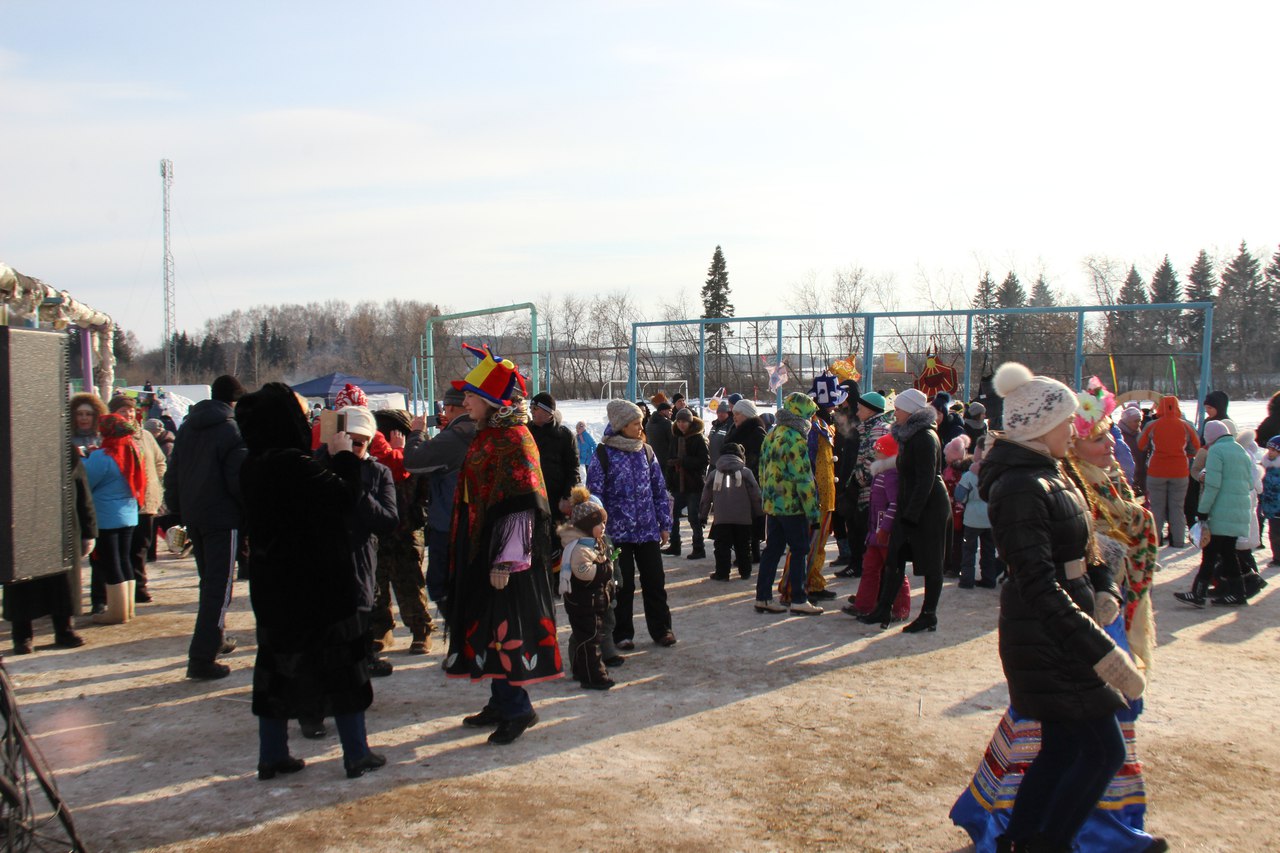 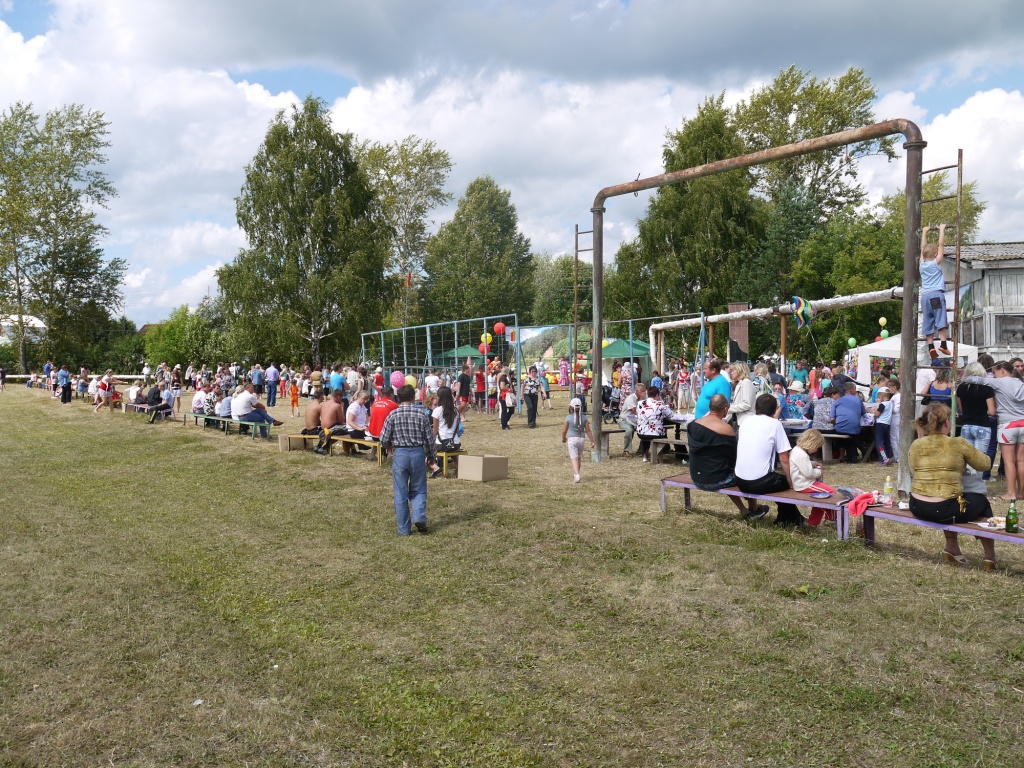 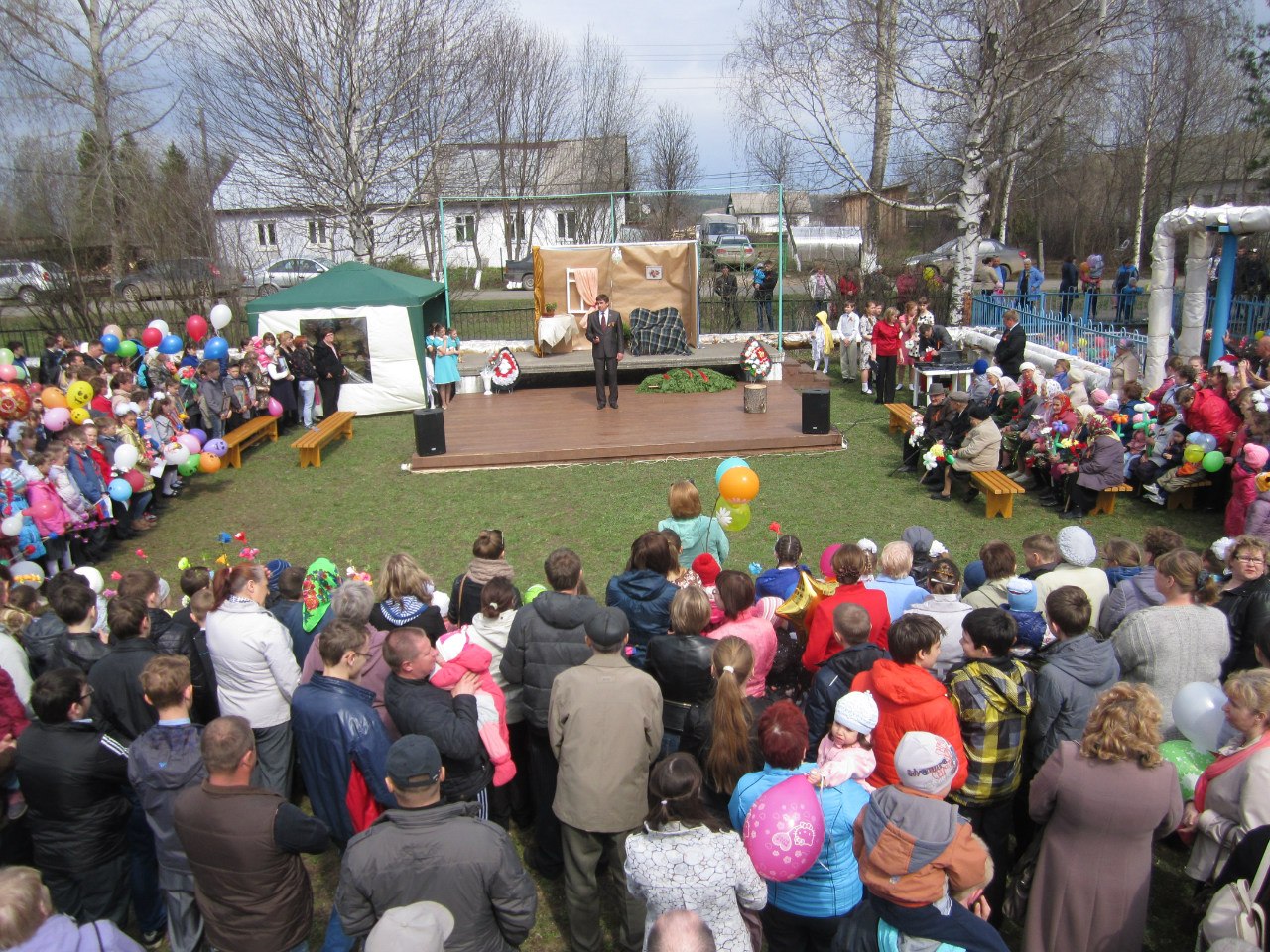 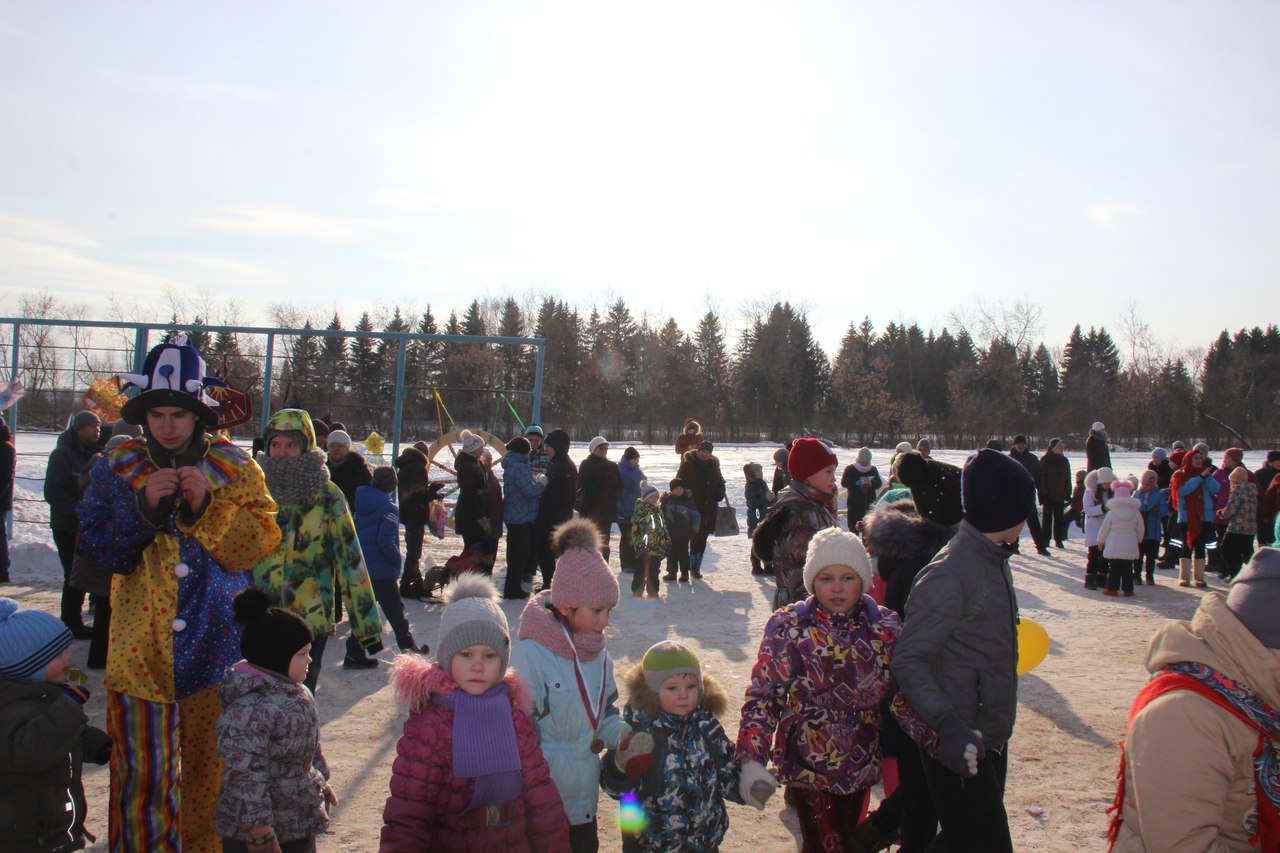 Оснащенность стадиона
На территории сельского стадиона расположено 14 спортивных сооружений, 32 нуждающиеся в ремонте скамейки и сценическая площадка.
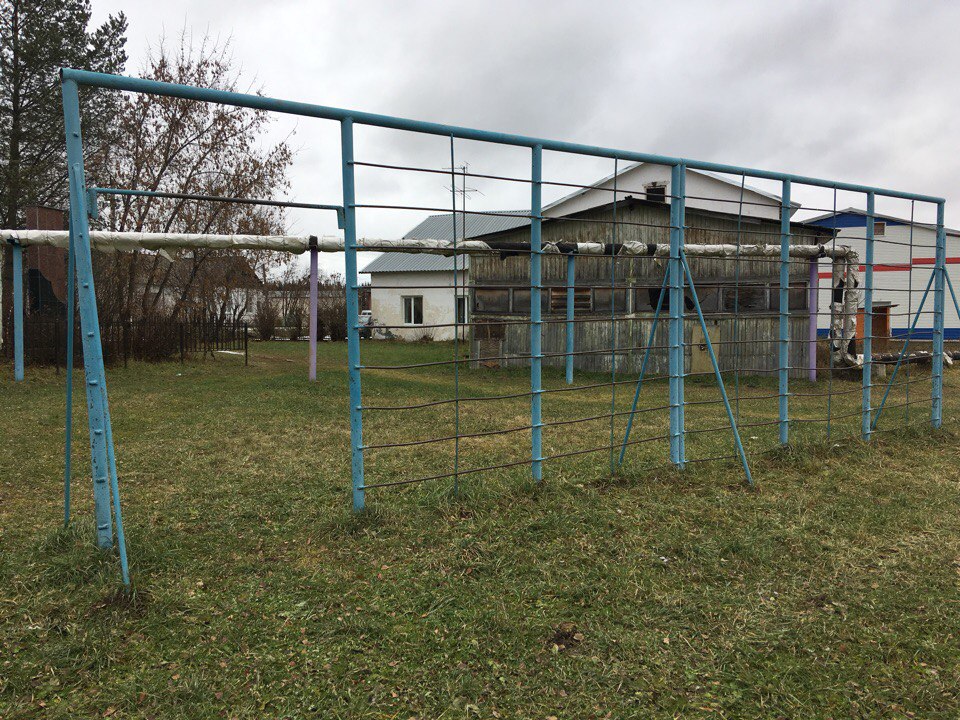 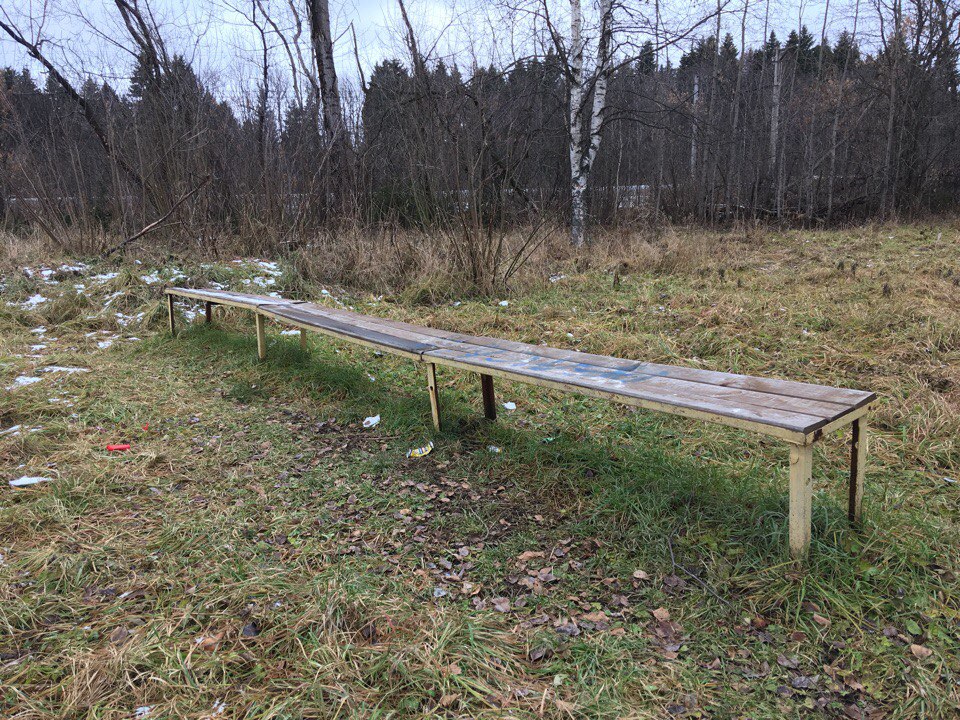 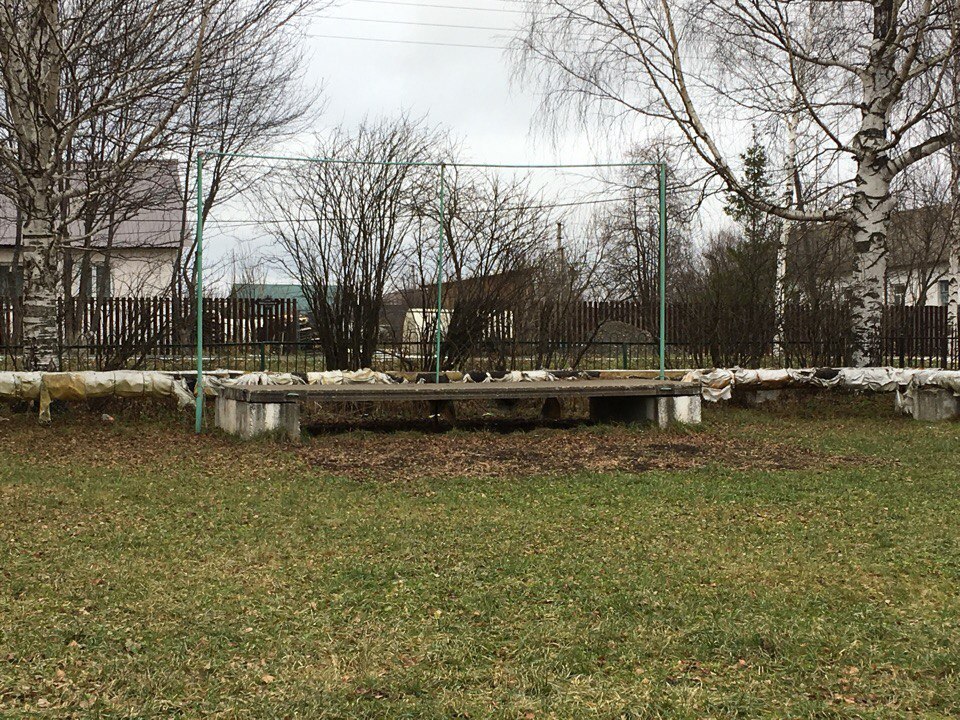 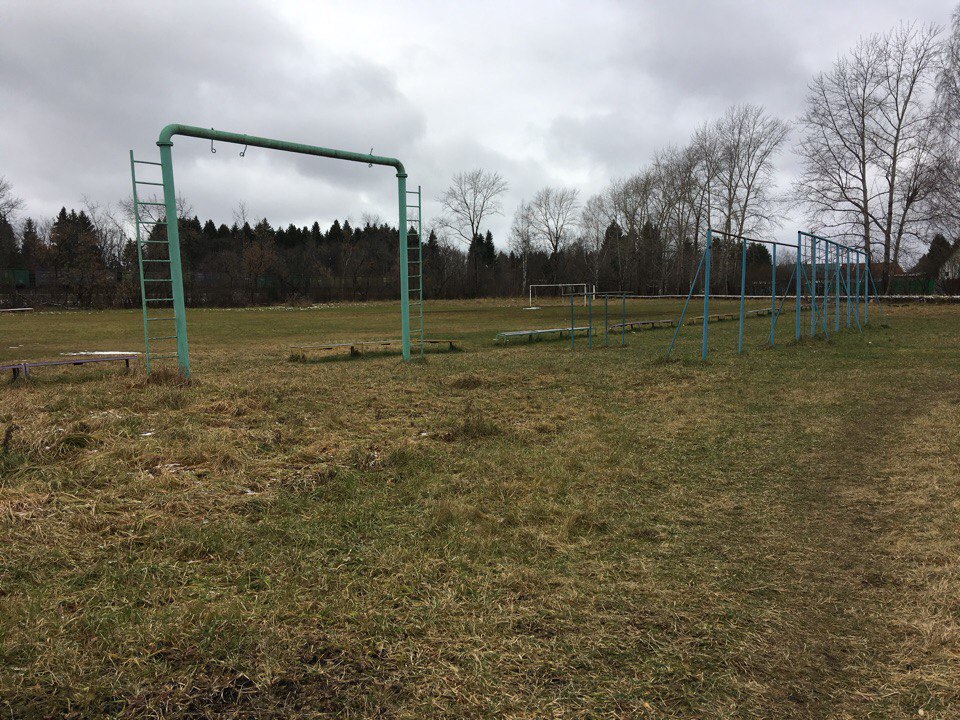 Планируемые мероприятия
В связи с тем, что имеющаяся сценическая площадка приходит в негодность, на территории стадиона планируется возведение новой закрытой сценической площадки.
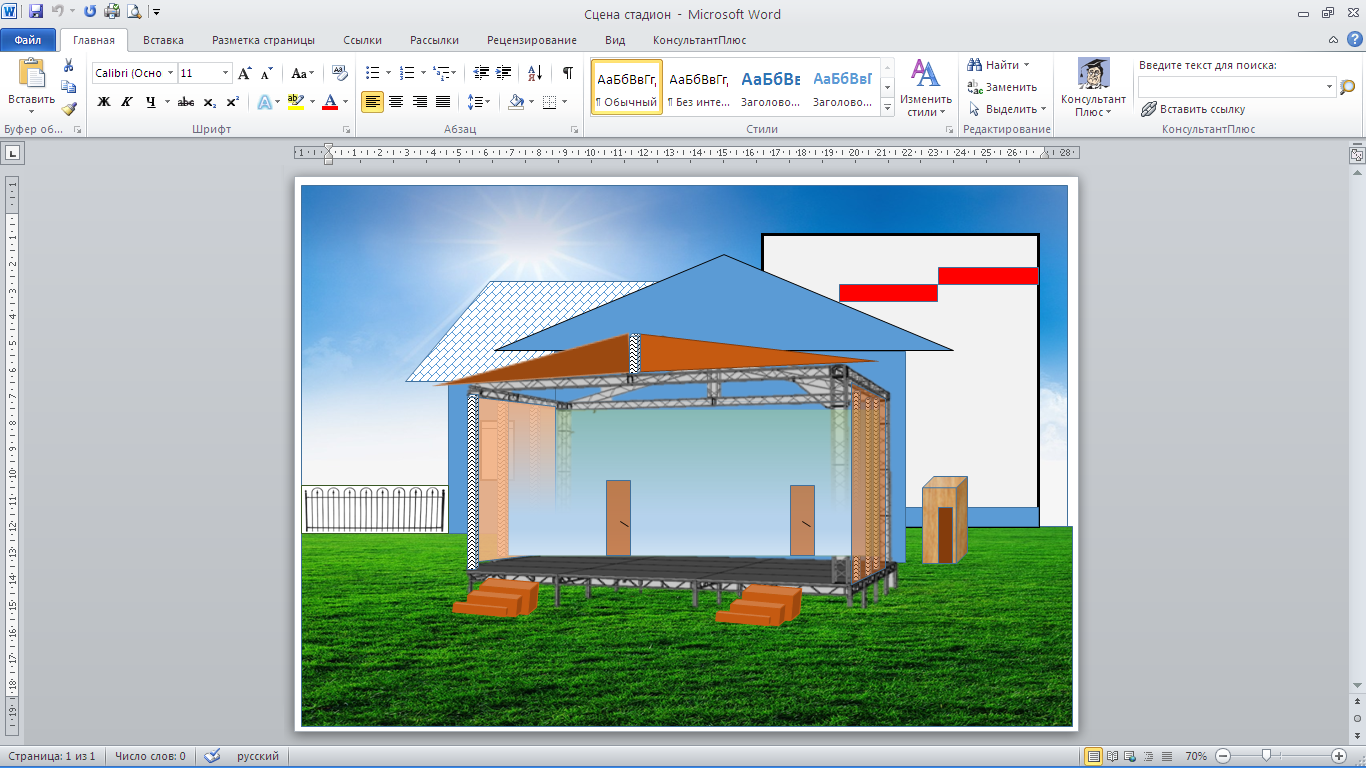 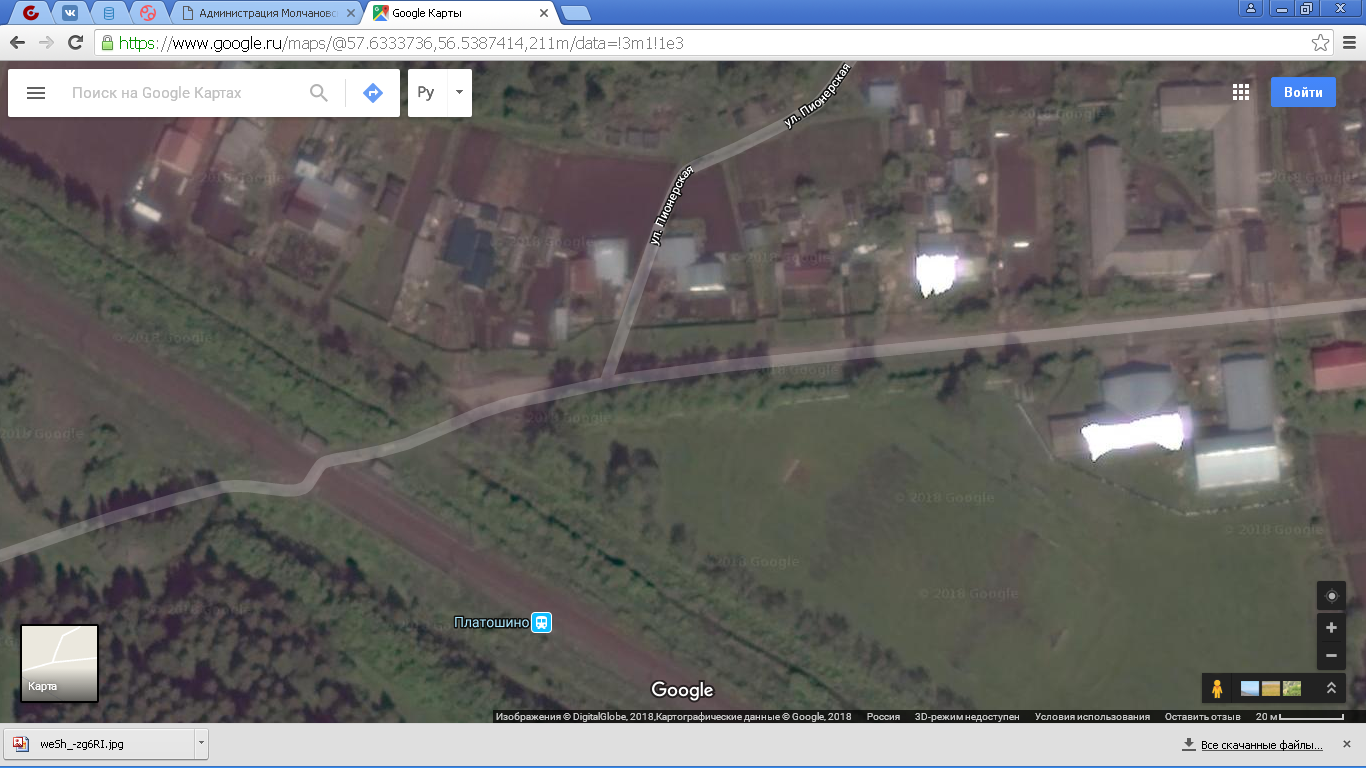 Существующая открытая сценическая площадка
Планируемая закрытая сценическая площадка
Было
Будет